Портфоліовчителя інформатикикомунального закладу«Середня загальноосвітня школа № 27 м. ДніпродзержинськДніпродзержинської міської ради
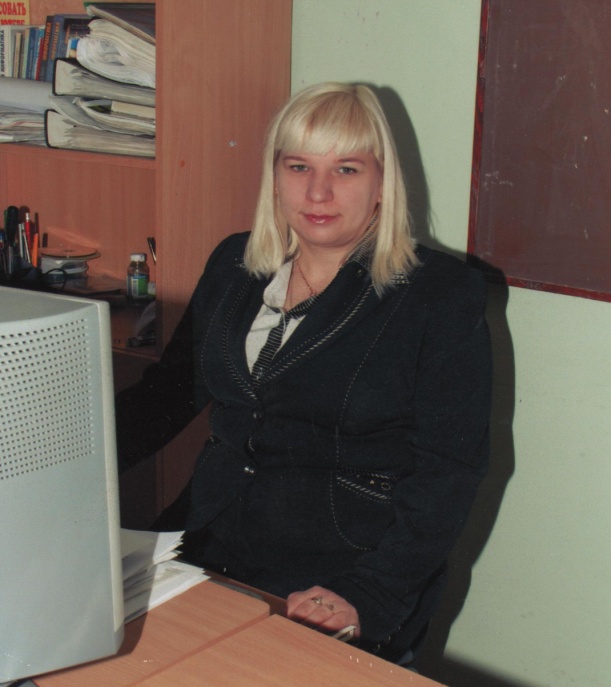 Каляпіна  Ольга  Юріївна
МЕТА  ПОРТФОЛІО
Показати чого я навчилась, чого досягла в роботі.
Проаналізувати свою професійну діяльність:
   оцінити, що я вмію робити, а чого потрібно навчитись
Спосіб творчої реалізації себе в роботі. 
Підвищити свій методичний рівень.
Підготувати матеріали портфоліо для демонстрації колегам при атестації та для участі в конкурсах.
ЗМІСТ ПОРТФОЛІО
ЗАГАЛЬНІ  ВІДОМОСТІ
МЕТОДИЧНА  ДІЯЛЬНІСТЬ
САМООСВІТА
РЕЗУЛЬТАТИ  ПЕДАГОГІЧНОЇ  ДІЯЛЬНОСТІ
ЗАГАЛЬНІ  ВІДОМОСТІ
П.І.Б. Каляпіна  Ольга  Юріївна
Дата народження 12.03.1976р.
Освіта  вища, ДДТУ,1999, економіст-менеджер
Стаж педагогічної діяльності 8 років 
Кваліфікаційна  категорія перша
Класи в яких викладаю 7-11 клас
Проблема (тема) над якою працюю: «Застосування   комп’ютерних  технологій  в сучасній  системі  освіти»
Моє    педагогічне  кредо:  
Розвивати дитину як неповторну індивідуальність, формувати в неї творчий потенціал, прагнення до самостійної пізнавальної діяльності.
Моя мета:
Виховати людину нового покоління, використовуючи компетентнісно – орієнтовані педтехнології.
МЕТОДИЧНА  ДІЯЛЬНІСТЬ:
Участь в семінарах та педрадах
Участь в міських семінарах з різних предметів  при  навчальному закладі.
Участь в міському семінарі  з інформатики при навчальному закладі.
Участь в міських семінарах в різних навчальних закладах.
Участь в обласних семінарах з  інформатики.
Участь в педрадах.
Участь в нарадах при директорові.
Змінні педагогічного 
процесу та його 
складові
компоненти
Критерії вибору  методів навчання
Сучасний  
урок  в  
школі
Особистісні риси, 
які мають бути 
притаманні сучасному вчителю
Класифікація методів 
навчання
Різноманітність інноваційних 
педагогічних технологій
Поняття про методи і прийоми навчання
МЕТОДИЧНА  ДІЯЛЬНІСТЬ:
Проведення
відкритих уроків
за традиційною
схемою
з технологією
Нестандартні
уроки
МЕТОДИЧНА  ДІЯЛЬНІСТЬ:
“Участь у роботі педагогічних об’єднань”
Робота педагогічних об’єднань вирішує питання відновлення змісту освіти, пошуку ефективних технологій і методик викладання предметів, розвитку  й саморозвитку вчителів та учнів.
САМООСВІТА:
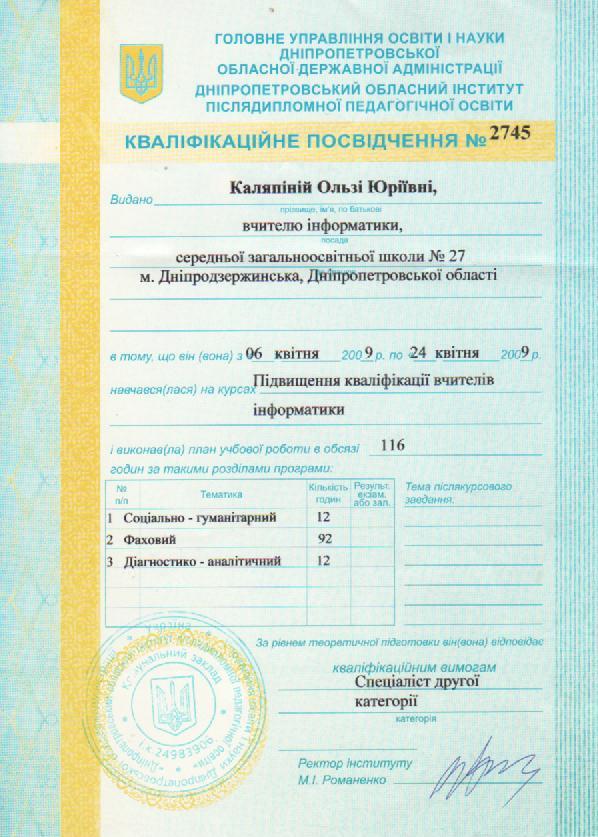 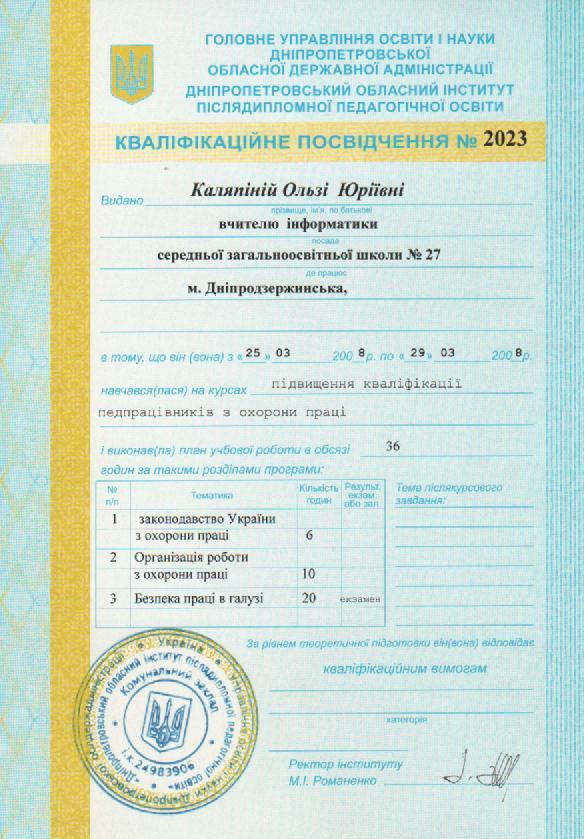 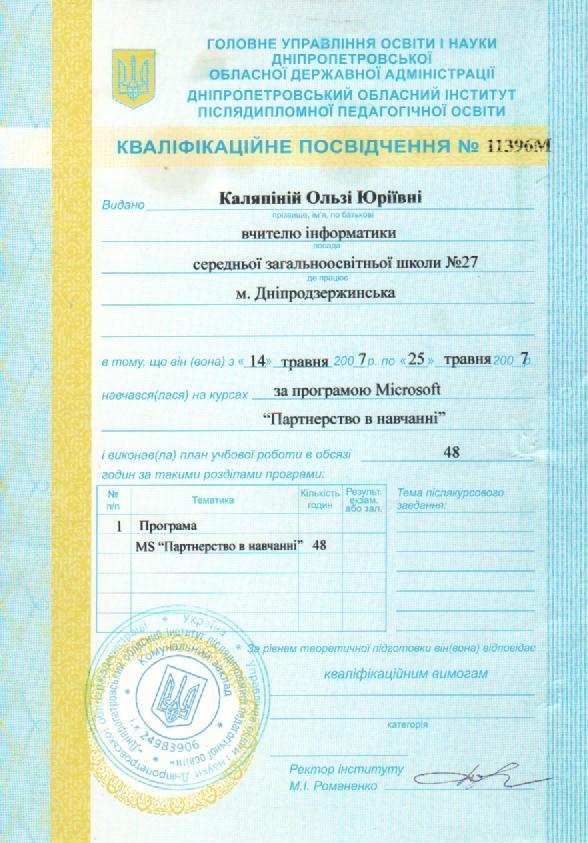 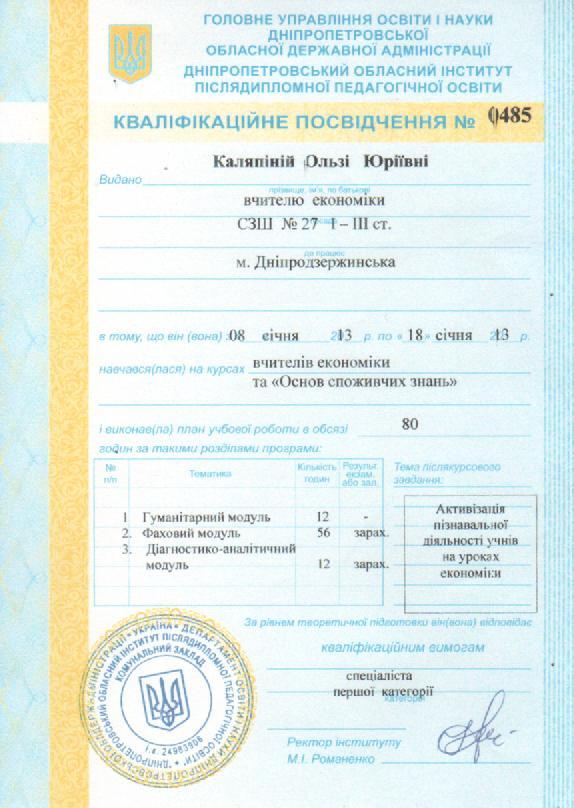 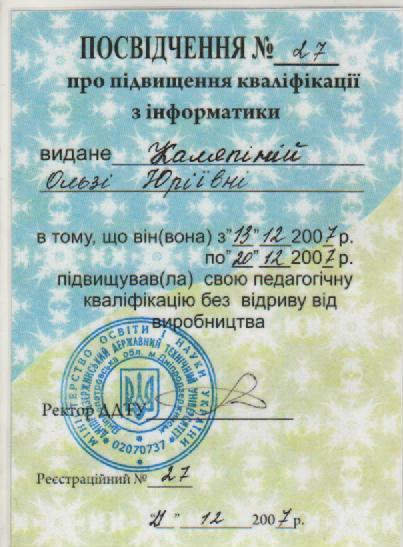 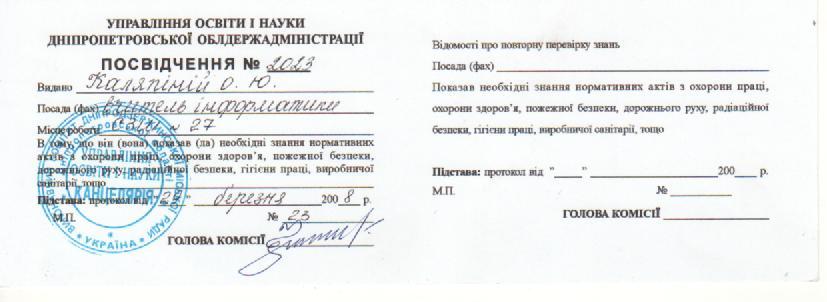 Роль проектних технологій 
при модернізації
 навчального процесу
У різних формах відбувалися і захисти проектів: презентація, прес-конференція, театралізоване дійство, конкурсна програма. 
Результатом проектної діяльності стали наочні приладдя і методичні розробки виконані як самими учнями, так і в співавторстві з керівниками гуртків. 
В закладі активізувалася творча атмосфера взаємодії та партнерства, розвинулася пізнавальна активність учнів, пожвавився інтерес до пошукової, дослідницької діяльності.
Роль проектних технологій 
при модернізації
 навчального процесу
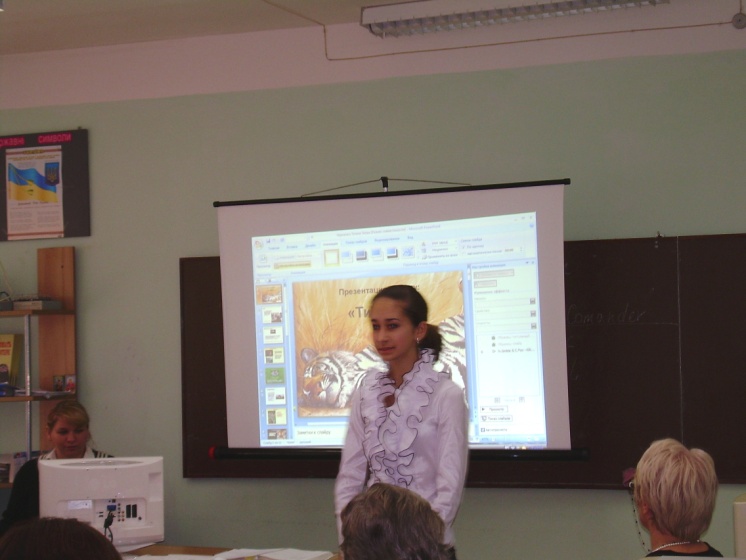 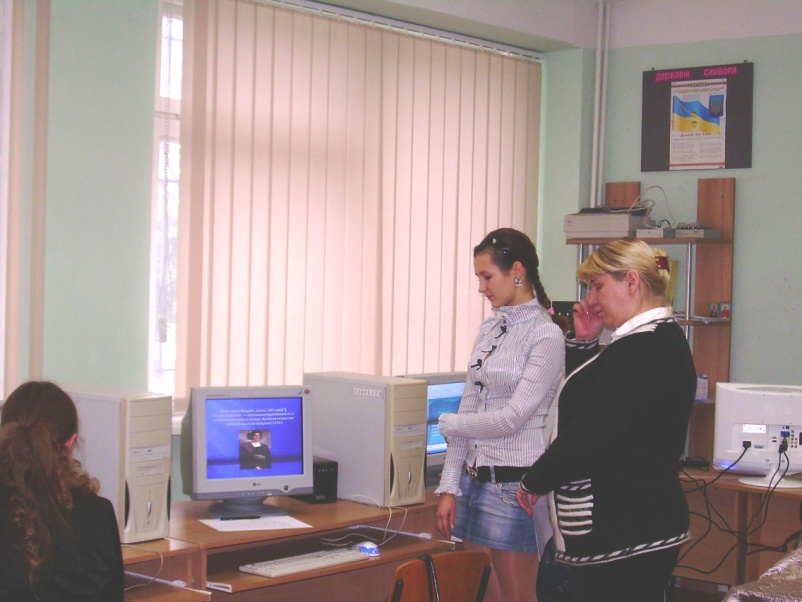 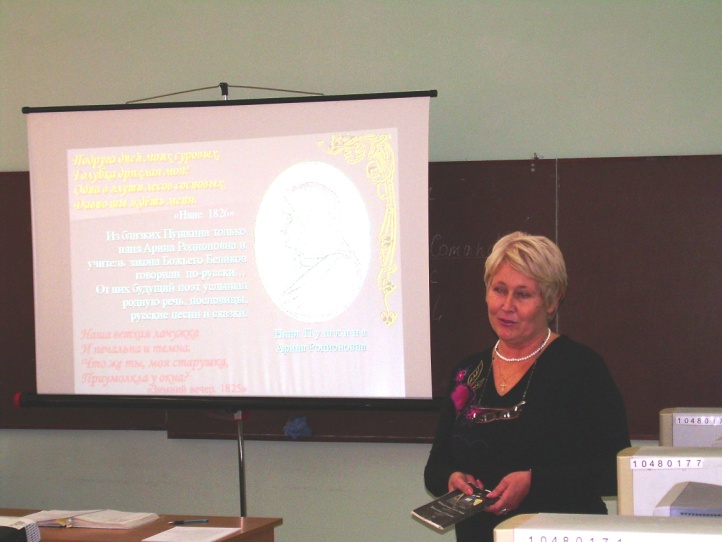 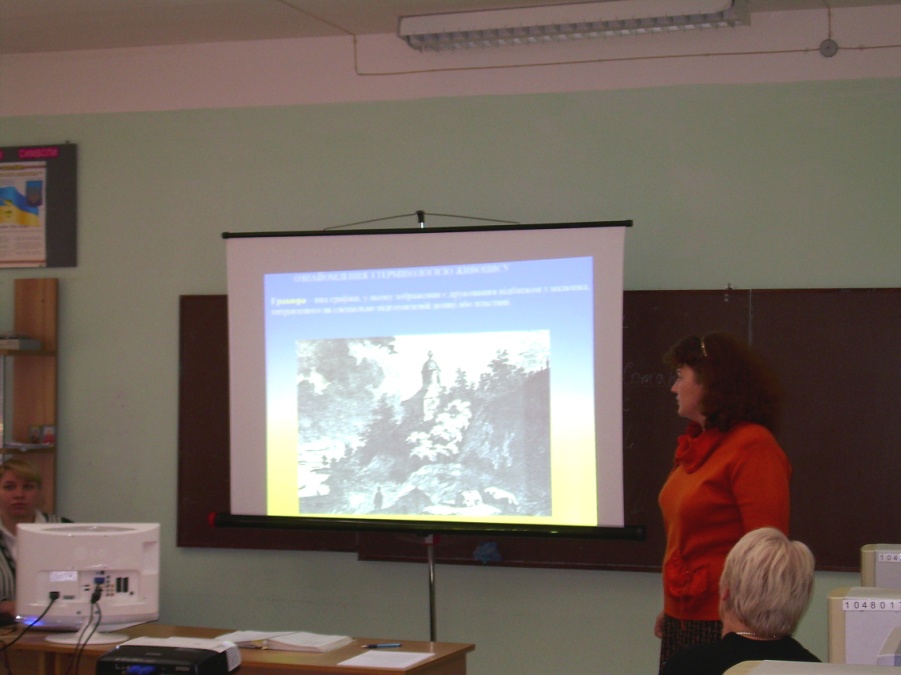 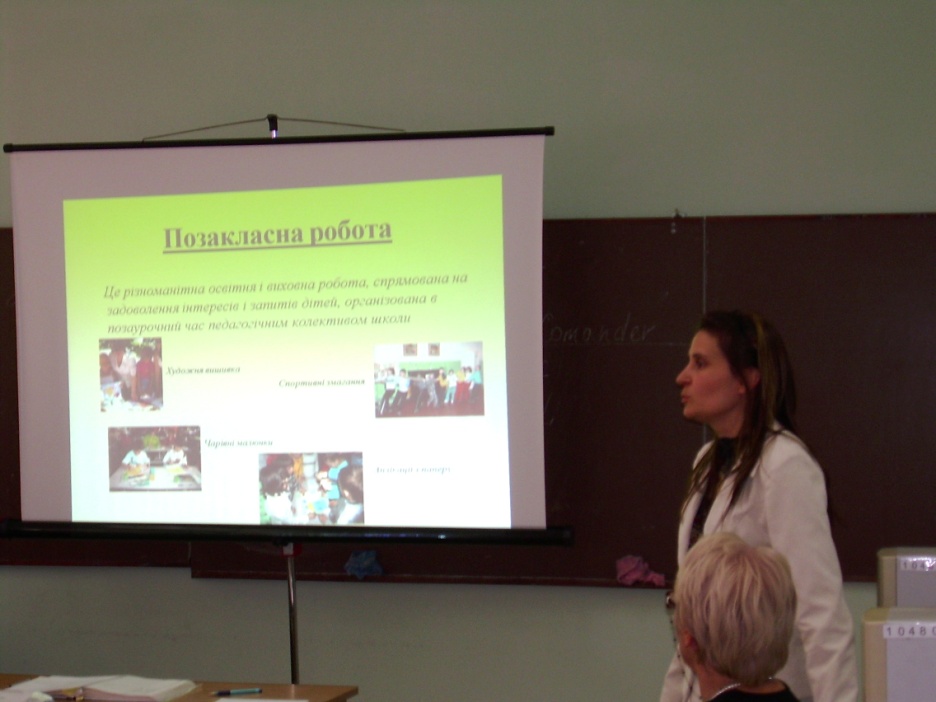 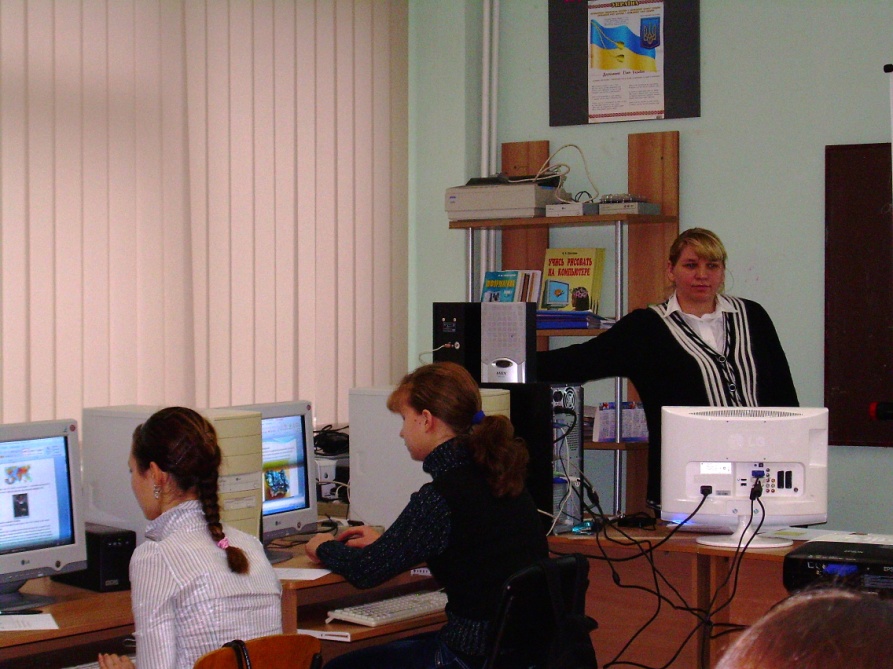 ДЯКУЮ  ЗА  УВАГУ!